Science at Barleyhurst Park Primary SchoolYOU will have interesting subjects to learn aboutYOU will grow your knowledge from one year to the nextYOU are a scientist YOU will see science in the world around youYOU will ask questions then find the answersYOU will experiment, investigate and observe             YOU will work indoors, outdoors, with equipment and speak to expert scientists to grow your knowledge
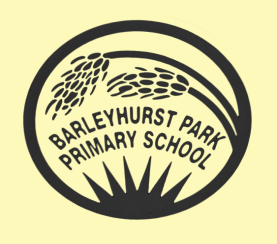 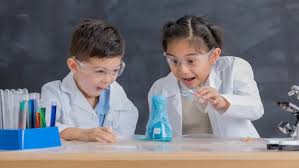 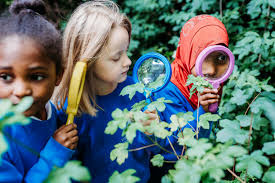 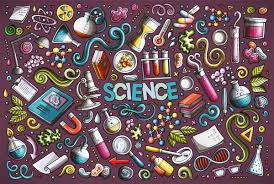